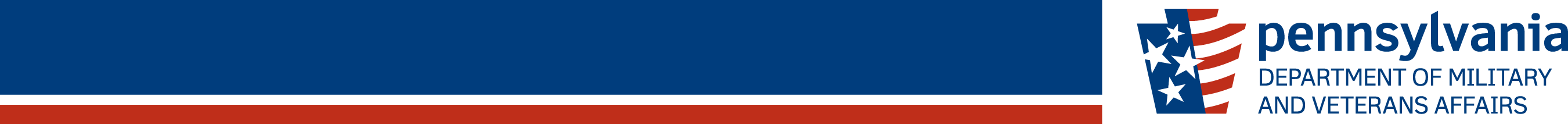 UNIT MOBILIZATIONS / TOTAL DEPLOYMENTS
ARNG Units in Theater: 51
ARNG Units at MOB/DEMOB Site: 95
ARNG Individual Mob: 16
Total ARNG Mob: 162
Current ANG Unit Airmen Mob: 223
Current ANG Individual Mob: 16
Total: ANG Mob: 239
Total PANG Mobilized: 401
> community > commonwealth
> country
As of 29JAN16
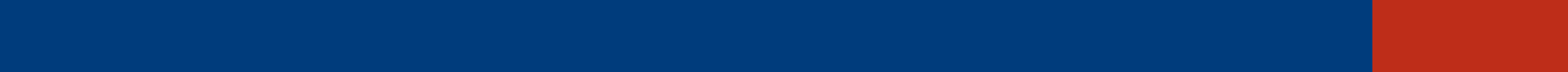 [Speaker Notes: CHANGES SINCE LAST UPDATE:

ARNG: 

2IBCT: 95 pax organic to PAARNG + 1 pax MDARNG= 96 (2FORSCOM pbacks awaiting fill[S2 TFCICA and Catholic Chaplain]= 98 pax)
			>MDARNG SM is T32AGR awaiting MOB order dated 5FEB16-according to NGB

	32 pax for NATRO mission + 1 pback(COL Parker)= NATO 33

213th Notes:
AB  1 pax – Returned home with memo of non-prosecution. SM was not properly DEMOBed and MR is working with FT Bragg and USPFO to adjust pay and DEMOB at FTIG.
Medical:1 pax med holds. SGT Skipper is home for holiday leave, but will be returning and then transferred to a WTU closer to home. Awaiting update from unit

2/104th AVN:
18 pax in Kuwait
6 pax in Taji, Iraq



Air:
8 pax – 171st ARW
20 pax – Germany, 11th 201st RHS DET 1
112th AOS – 22 pax

Future:
171st ARW-AEF -204 pax Aludeed, Qatar]
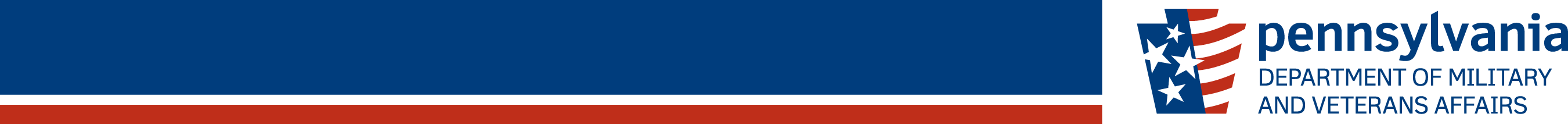 CURRENT MOBILIZATIONS & TOTAL DEPLOYMENTS
Total MOB’ed PAARNG (at HS or MOB/DEMOB site)                    95
Total PAARNG Units Deployed  162
Total PANG Deployed     	   100
PAANG Total as of 18AUG15
> community > commonwealth
> country
As of 29 JAN 16
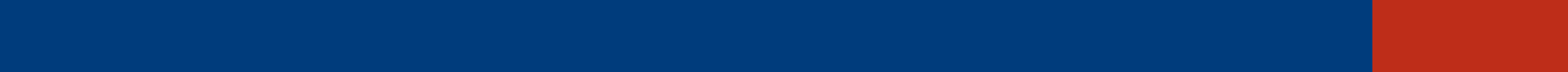 [Speaker Notes: ARNG:
2IBCT: 95 pax organic to PAARNG + 1 pax MDARNG= 96 (2FORSCOM pbacks awaiting fill[S2 TFCICA and Catholic Chaplain]= 98 pax)
			>MDARNG SM is T32AGR awaiting MOB order dated 5FEB16-according to NGB

	32 pax for NATRO mission + 1 pback(COL Parker)= NATO 33

213th Notes:
AB  1 pax – Returned home with memo of non-prosecution. SM was not properly DEMOBed and MR is working with FT Bragg and USPFO to adjust pay and DEMOB at FTIG.
Medical:1 pax med holds. SGT Skipper is home for holiday leave, but will be returning and then transferred to a WTU closer to home. Awaiting update from unit

2/104th AVN:
18 pax in Kuwait
6 pax in Taji, Iraq

Air:

**ANG numbers are as of 27JAN16.  Defer to ANG for discrepancies in their numbers or any questions.]
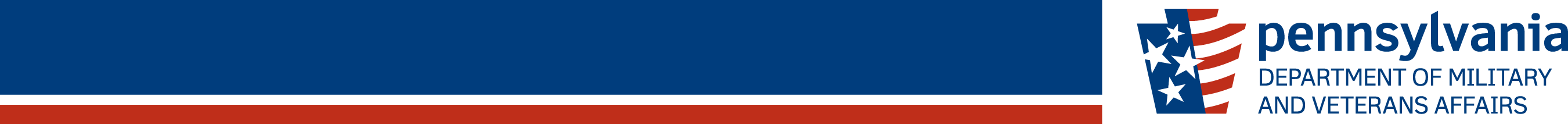 Air Guard Update
Sep 15 – Feb 16	171st ARW Aviation Package
Oct 15 – Aug 16	193rd SOW Combat Support
Mar 16 – Jun 16	201st RHS- Beyond The Horizon
Apr 16 – Dec 16	271st CBCS Combat Support
Jun 16 – Oct 16	171st ARW Aviation Package
Jul 16 – Jan 17		270th EIS Combat Support



239 Currently Deployed
As of 27 JAN 2016
> community > commonwealth
> country
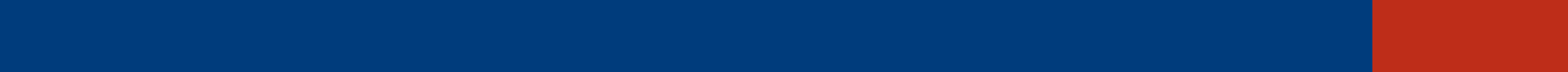 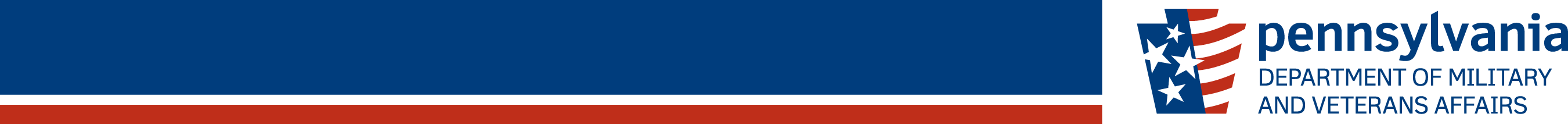 POLICY, PLANNING AND LEGISLATIVE AFFAIRS
Pennsylvania General Assembly
United States Congress
House/Senate in session
National Commission on the Future of the Army has released its findings.
Patrick J. Murphy – Acting Secretary of the Army
Feb. 8 - House/Senate next session day
S.R. 254 (Vulakovich) - Urges the US Congress to pass H.R. 2894, the "Caregivers Access and Responsible Expansion for All Veterans Act" or the "CARE for All Veterans Act." - Adopted
Policy/Planning
Events
Executive order on the Governor’s Advisory Council for Veterans Services (GAC-VS) to be issued in the near future.
Feb. 9 - Governor Wolf’s Budget Address
As of  January 29, 2016
> community > commonwealth
> country
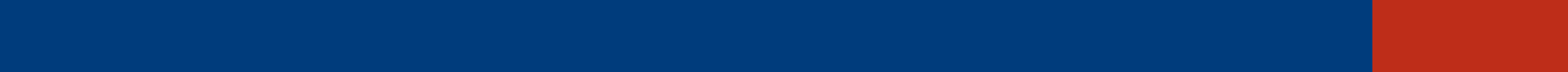 [Speaker Notes: Since 8 Jan 16]
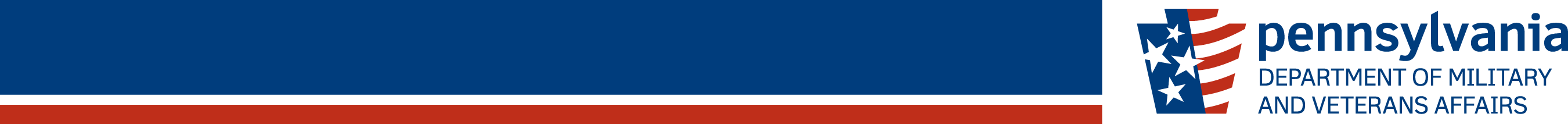 BUREAU OF VETERANS’ HOMES
Veterans’ Homes Update
Licensure Update Gino J. Merli Veterans’ Center (GMVC) -  Scranton PA

GMVC remains on Provisional Licensure and is currently in compliance with all Department of Health (DOH) Regulations.  The facility is awaiting another annual unannounced survey from DOH to verify compliance and then remove the provisional license.  This survey will take place before June 20, 2016.  
As part of the DOH recommendations a consulting company “LW Consulting” has been assigned by DOH to assist GMVC through obtaining regulatory compliance.  

GMVC has made additional changes to the management team through retirements and terminations during the past several months.  The new Commandant Mr. Vito Ruggiero has identified the hiring of a new Deputy Commandant and Director of Nursing both coming from the private sector with many years of experience in the skilled nursing arena.  Start date for these new staff is mid February.   GMVC is also contracting out for a Quality Assurance Nurse at this time while the process continues to hire a full time employee.  These are the remaining key management positons that need to be filled for the home.
> community > commonwealth
> country
As of 31 JAN 16
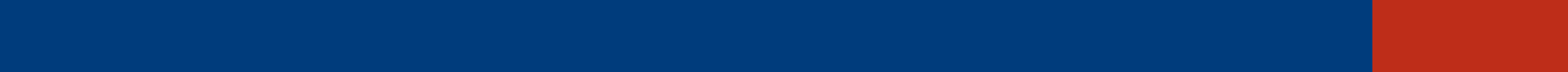 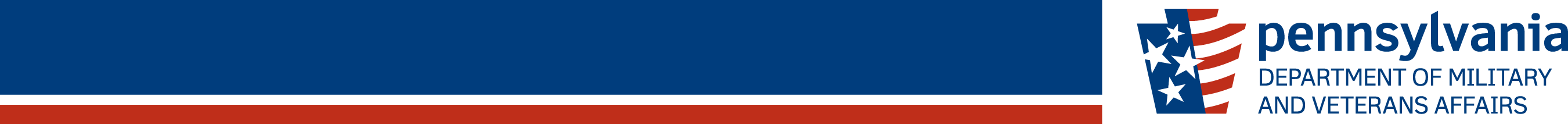 BUREAU OF VETERANS’ HOMES
Recently Completed Construction Projects
> community > commonwealth
> country
As of 31 JAN 16
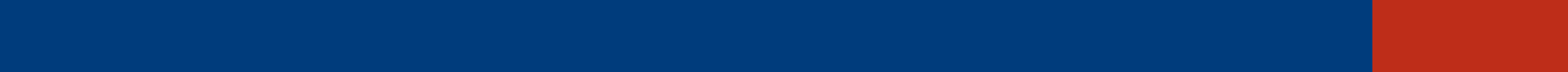 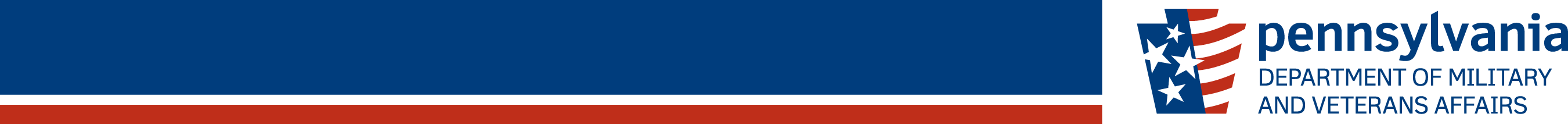 BUREAU OF VETERANS’ HOMES
Upcoming Construction Projects
> community > commonwealth
> country
As of 31 JAN 16
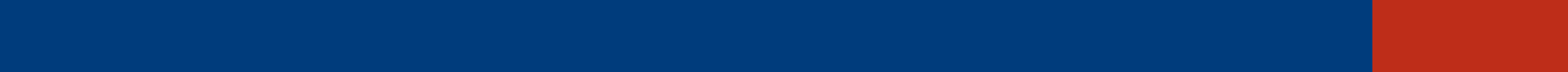 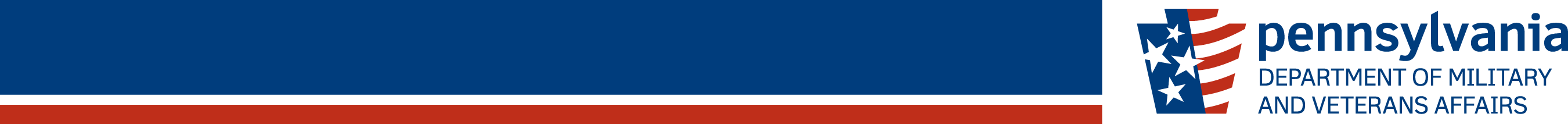 BUREAU OF VETERANS’ HOMES
Upcoming Construction Projects Continued
> community > commonwealth
> country
As of 31 JAN 16
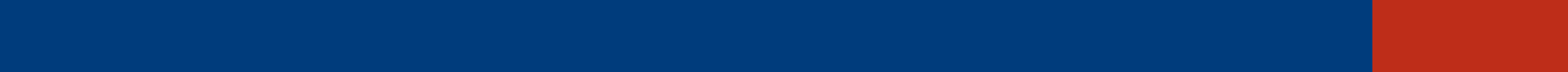 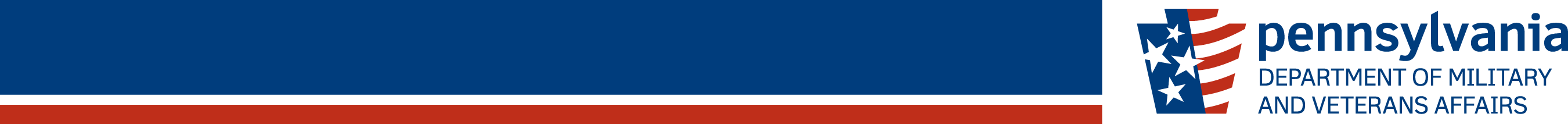 BUREAU OF VETERANS’ HOMES
Upcoming Construction Projects Continued
> community > commonwealth
> country
As of 31 JAN 16
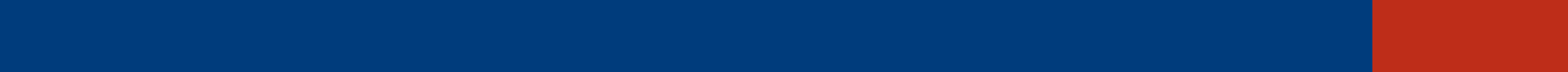 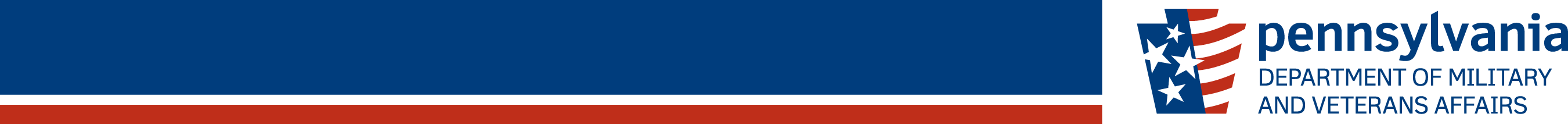 Operational Imperatives
Veterans’ Day at the 100th PA Farm Show –  The Event was a real success and
we are working with the Department of Agriculture to make this an annual event.

Veterans On-Line Registry -  Launched on December 15th.  We have enjoyed a
great response (791 as of 19 January) and will continue to develop and expand the 
concept to meet our operational initiative for the Veterans Information Clearing House. 

Veterans On-Line Donation – Launched on Veterans Day, 2015 providing the ability
for persons to make on-line donations to the Veterans temporary Assistance (VTA) 
Program and the Military Family Relief and Assistance Program (MFRAP).  
We are working on version 2 of the application to include the ability for persons to 
make donations to the Pennsylvania Veterans Memorial and each of the six 
State Veterans Homes.
> community > commonwealth
> country
As of 22 January 2016
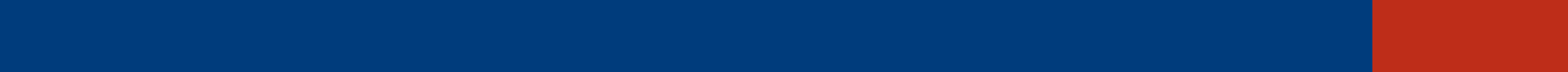 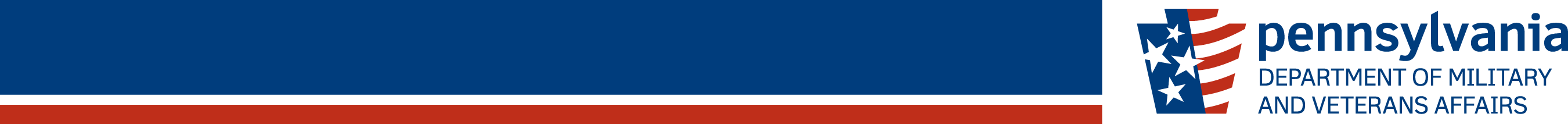 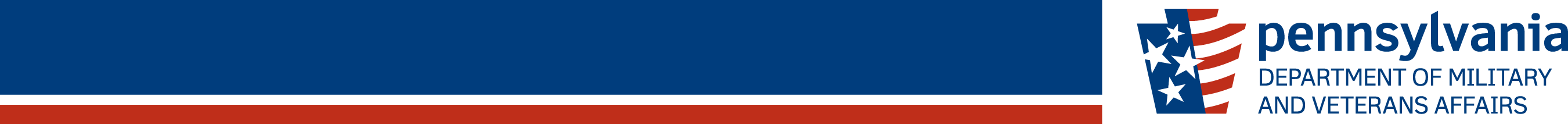 VETERANS TEMPORARY ASSISTANCE
PERSIAN GULF BONUS PROGRAM SUMMARY
$700,000
Lapse $0

 Projected Expenditures
$ 363,286

 Expended $ 336,714
263 Claimants 
on the program
585 Claimants
644 Claimants Projected
As of  22 JAN 2016
> community > commonwealth
> country
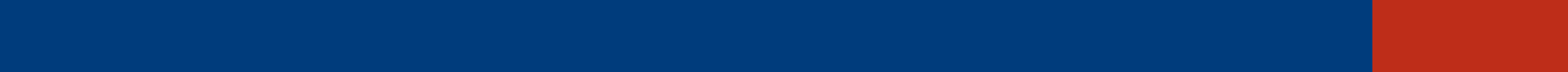 > People > Processes
> Technology
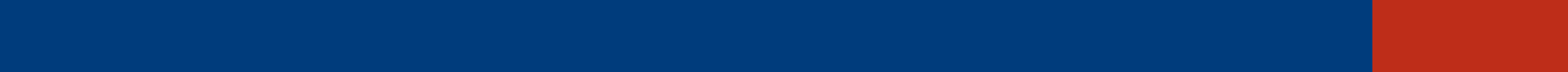 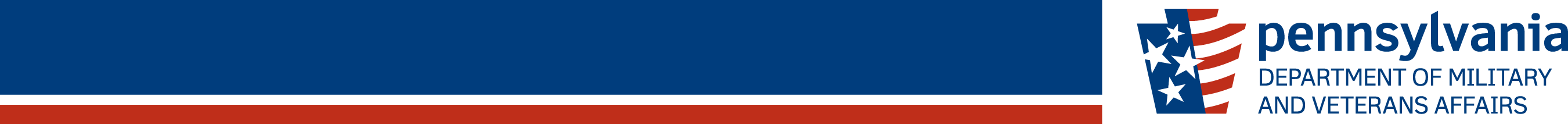 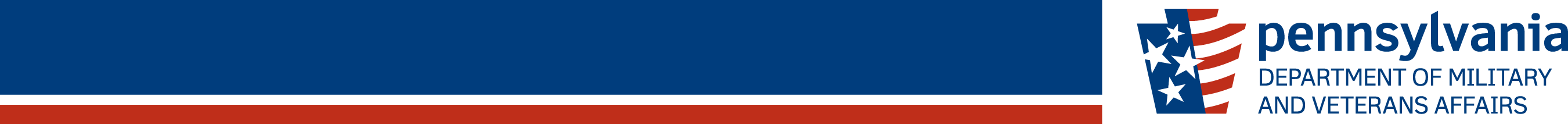 BLIND VETERANS PENSION
PERSIAN GULF BONUS PROGRAM SUMMARY
$222,000
Lapse $0

Projected Expenditure
$ 84,450

Expended $ 137,550
FY 15-16
FY 13-14
FY 14-15
120 Claimants Projected
116 Claimants
118 Claimants
As of 22 JAN 2016
> community > commonwealth
> country
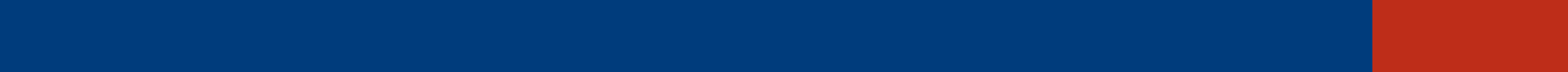 > People > Processes
> Technology
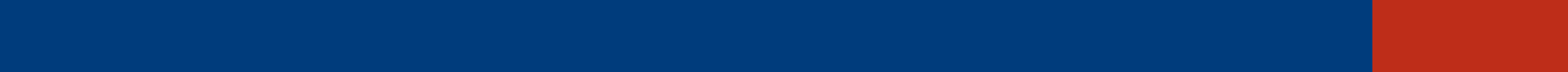 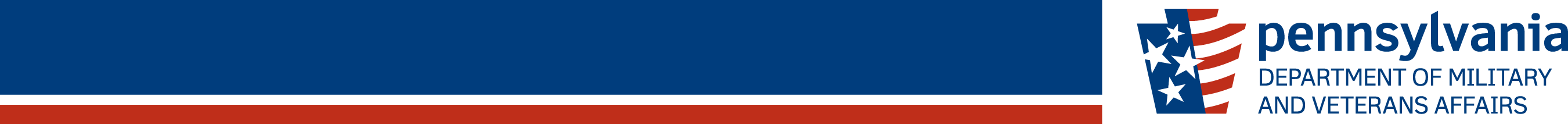 AMPUTEE & PARALYZED VETERANS PENSION
As of 22 JAN 2016
> community > commonwealth
> country
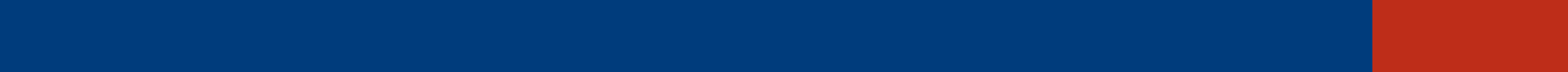 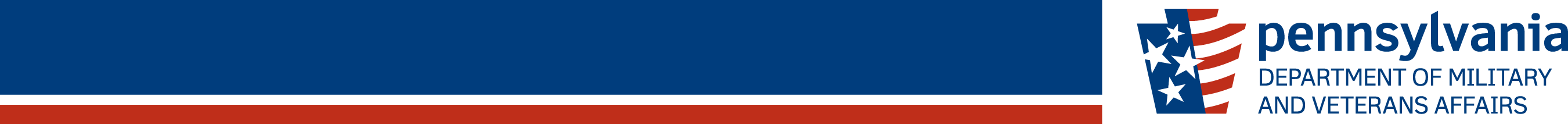 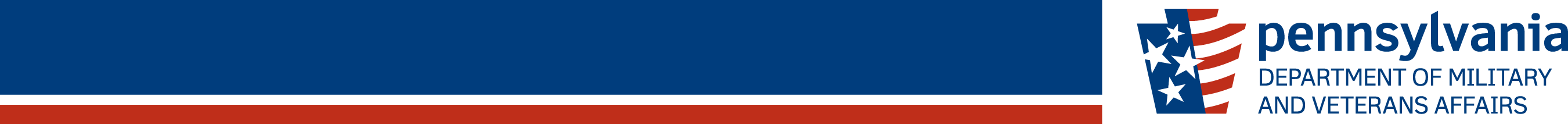 EDUCATIONAL GRATUITY
PERSIAN GULF BONUS PROGRAM SUMMARY
$101,000
Lapse $0

Projected Expenditure    $2,269

Expended $ 98,731,42
125 Claimants on the  program
As of 15 Jan 14
100 Claimants Projected
186 Claimants
104 Claimants
As of  22 JAN 2016
> community > commonwealth
> country
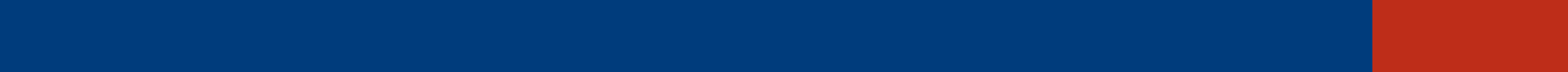 > People > Processes
> Technology
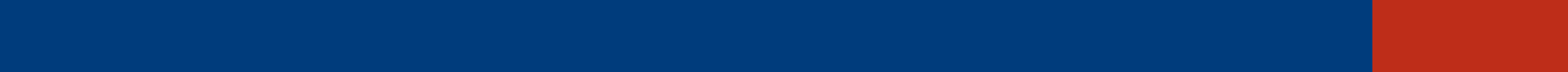 [Speaker Notes: 125 Students on Program as of 22 Jan 2016]
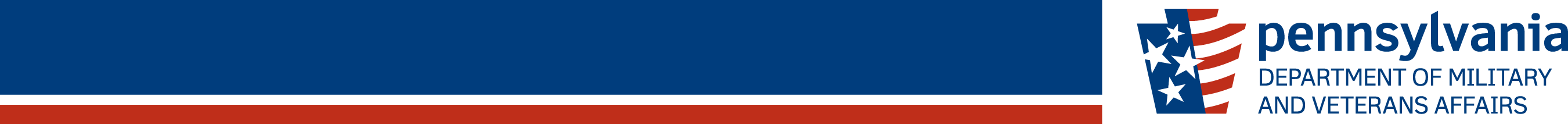 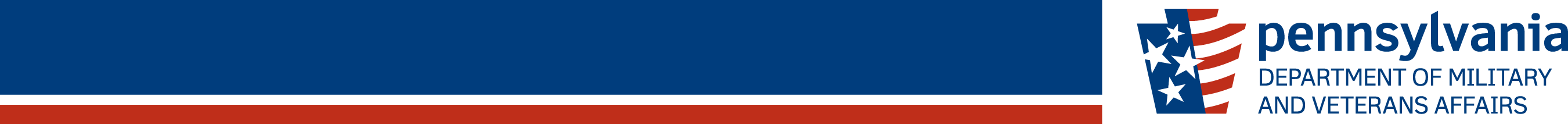 DISABLED VETERANS TAX EXEMPTION PROGRAM
PERSIAN GULF BONUS PROGRAM SUMMARY
As of 15 Jan 14
As of  22 JAN 2016
> community > commonwealth
> country
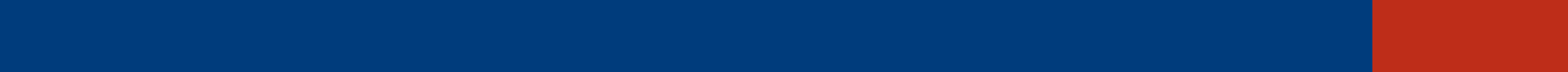 > People > Processes
> Technology
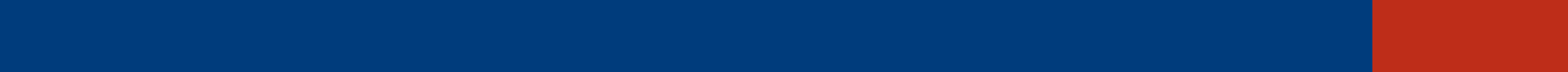 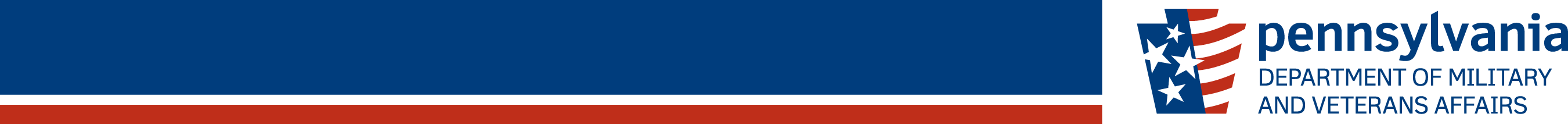 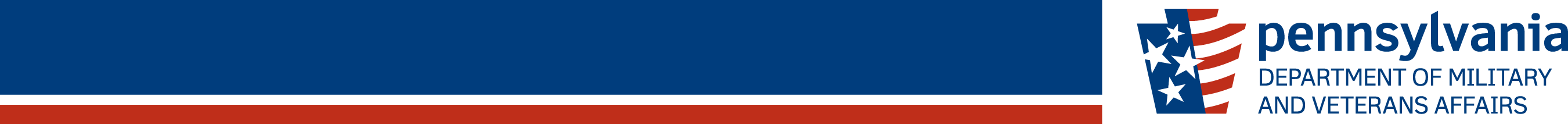 DISABLED VETERANS’ RETX PROGRAM
PERSIAN GULF BONUS PROGRAM SUMMARY
As of 15 Jan 14
*202 Applications Received since Dec 19, 2015
As of  22 JAN 2016
 MAY 14
> community > commonwealth
> country
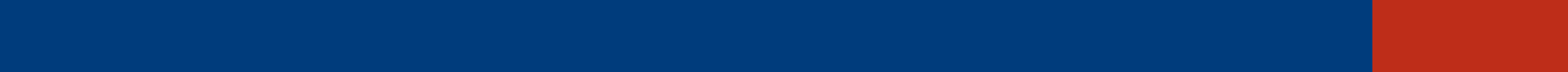 > People > Processes
> Technology
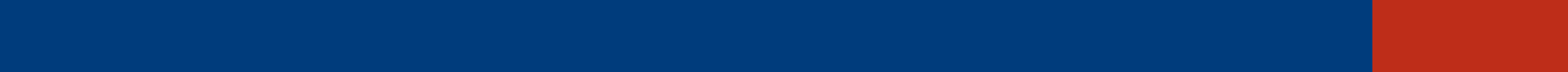 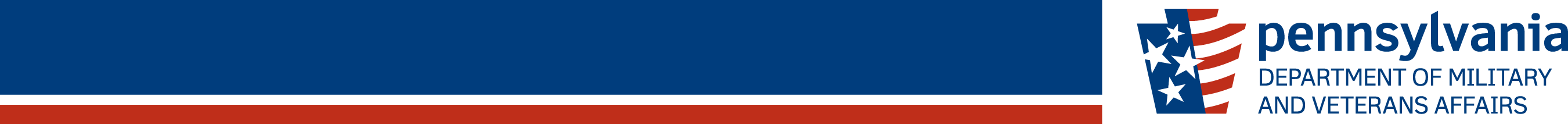 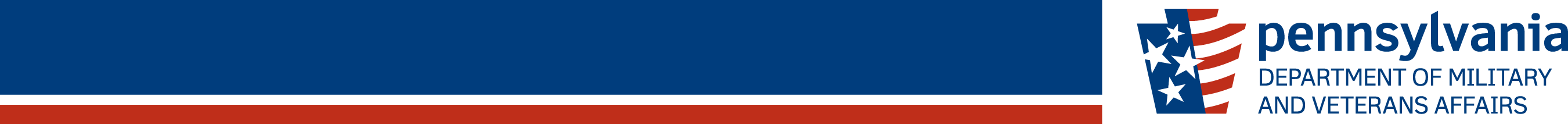 PERSIAN GULF VETERANS BENEFIT PROGRAM
PERSIAN GULF BONUS PROGRAM SUMMARY
Total Applications:  	11,781

Payments Sent:  		9,149

Total Payments:  		$3,883,287.50

Average Payment:   	$424.45

Average Processing Time: 	 5.16 days
As of  22 JAN 2016
> community > commonwealth
> country
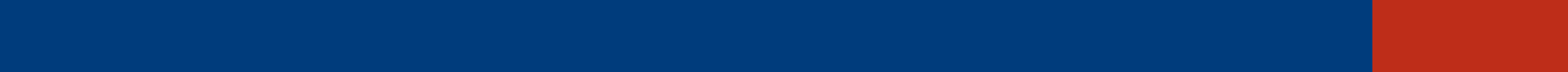 > People > Processes
> Technology
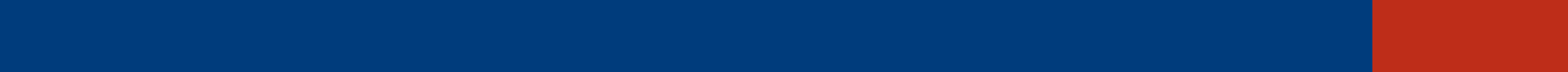 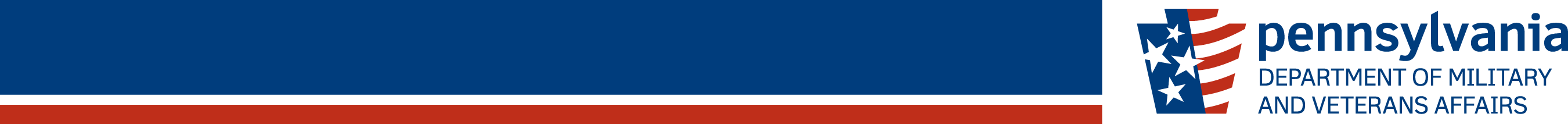 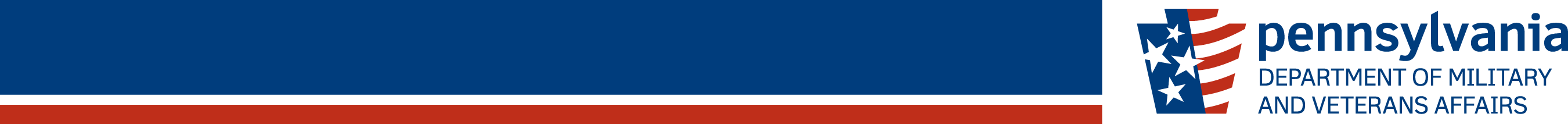 MILITARY FAMILY RELIEF ASSISTANCE PROGRAM
PERSIAN GULF BONUS PROGRAM SUMMARY
As of 15 Jan 14
> community > commonwealth
> country
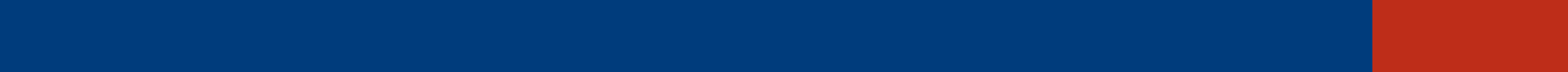 As of  22 JAN 2016
> People > Processes
> Technology
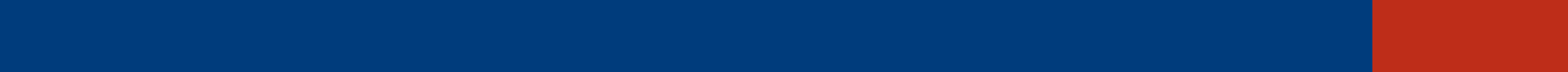 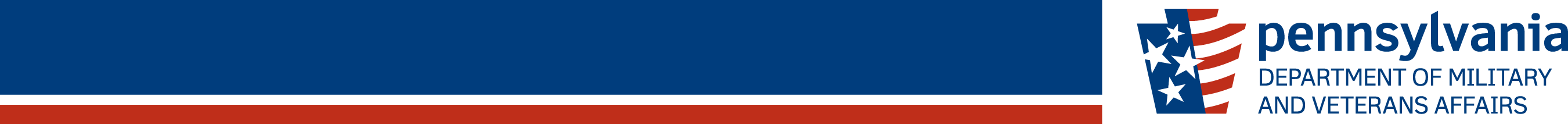 ODAGVA / ACT 66 SUMMARY
As of 31 January 16
> community > commonwealth
> country
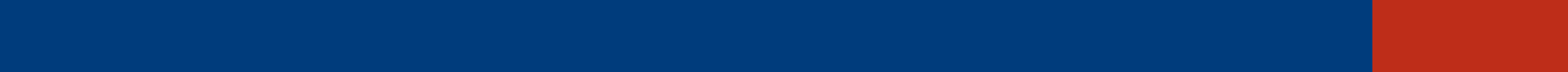 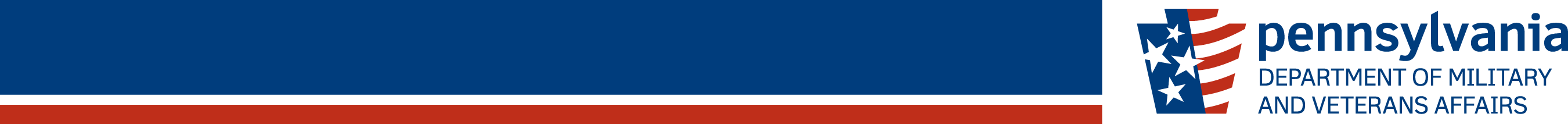 OUTREACH ENGAGEMENTS
As of 31 January 16
> community > commonwealth
> country
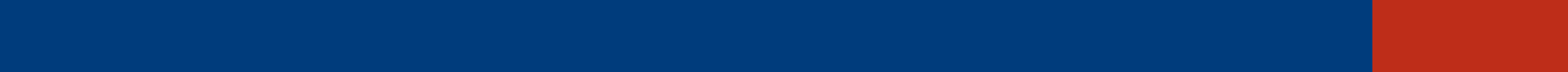 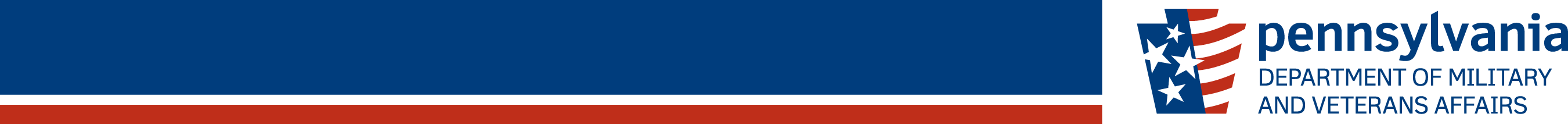 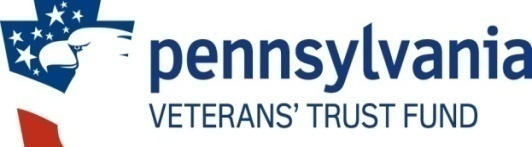 VETERANS’ TRUST FUND
Total number of HOV License plates sold since last meeting  = 1  (Total since inception = 2,299)
*Total number of PA Monuments License plates sold since last meeting = 1 (Total since inception =554)
**Awards and distribution of funds are contingent upon the completion of a fully executed grant agreements
***   PENNDOT PAYMENT/INVOICING – DMVA has Agreed to pay $194,000/FY over four years.   Current Balance is $488,000. DOT will issue invoices at the beginning of April for Annual Payments.  (Total Cost was 966,000.00)
> community > commonwealth
> country
As of 31 January 2016
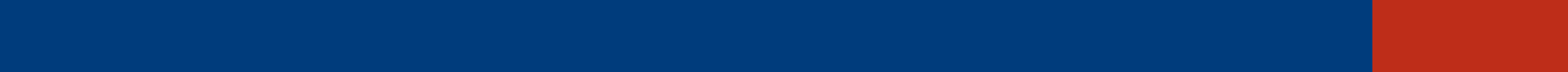 THE PENNSYLVANIA MILITARY MUSEUM:A RENAISSANCE
By
John Stevens and Al Turgeon
Board of Directors 
FRIENDS OF THE PENNSYLVANIA 
MILITARY MUSEUM
5 February 2016
22
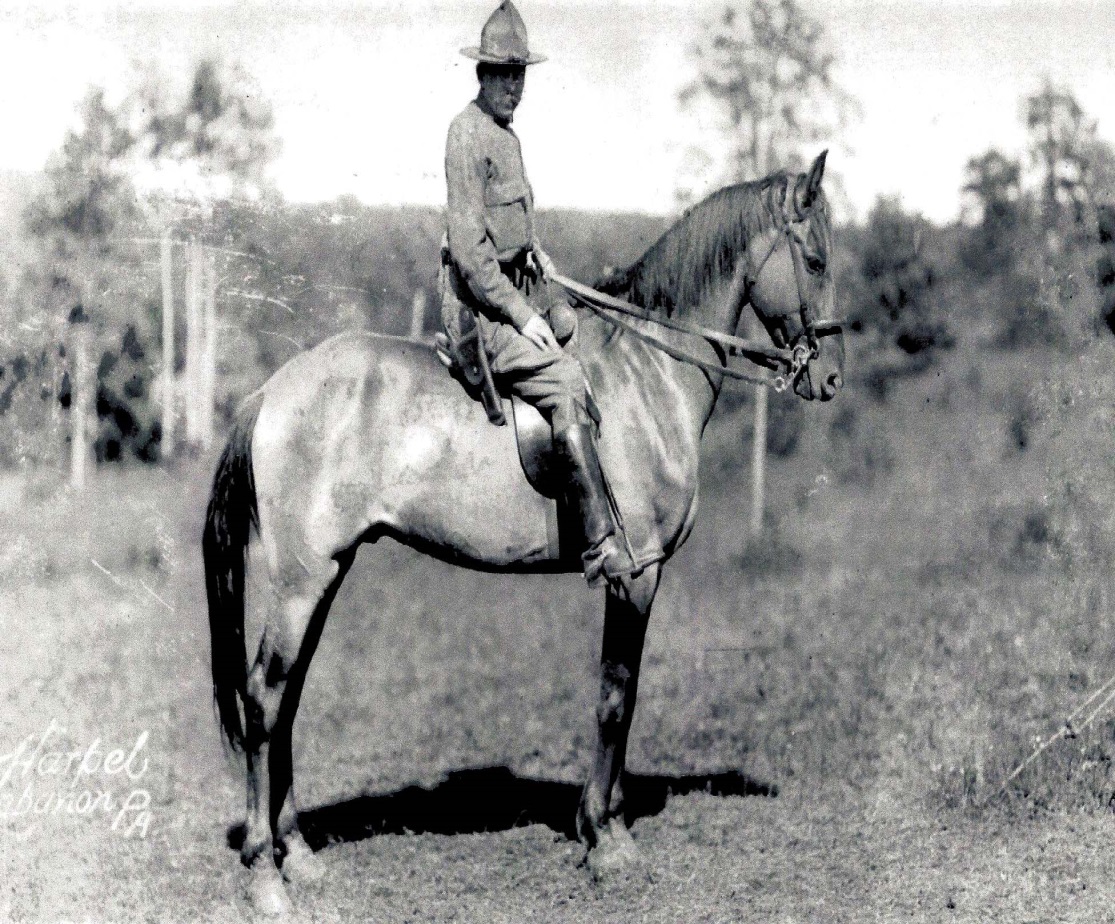 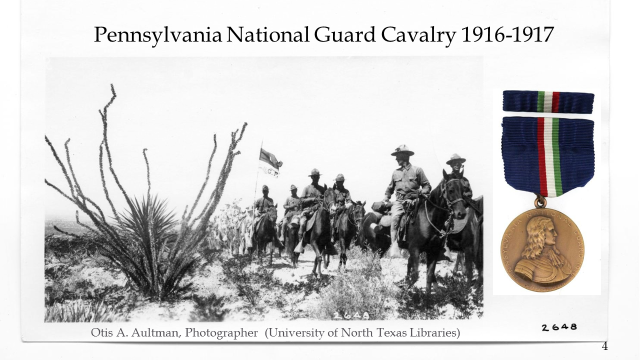 Mustered with 1st PA Cavalry Regt for Mexican border service, Fall & Winter  1916-1917
World War I service as Co. A, 107th Machine Gun Bn
1st Lieutenant Theodore Boal      organized & equipped a mounted machine gun troop in May 1916
MUSEUM & SHRINE OF THE 28TH DIVISION
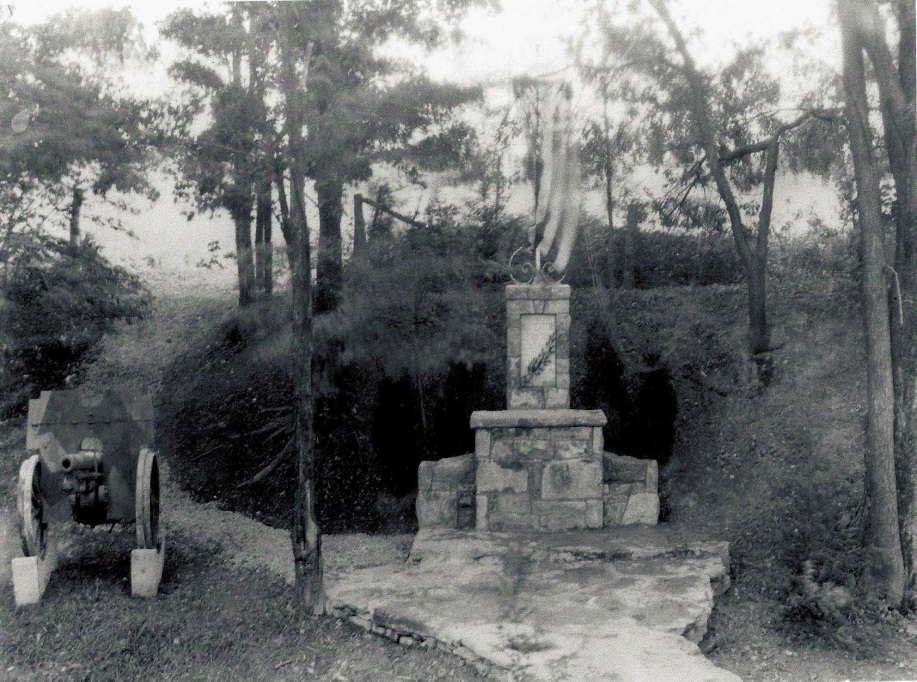 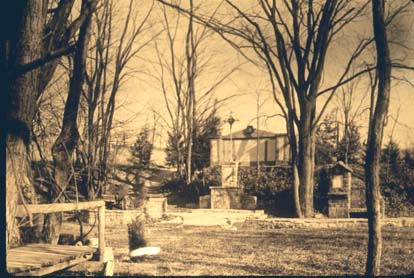 Shrine of the 28th Division ca. 1919
Officers’ Club and Museum ca. 1924
TRANSITIONS
1931 - Property sold to Adjutant General’s Office 
1945 - PA Historical & Museum Commission created
1957 - PHMC assumes administrative control of site
1968 - Museum constructed – “The Trench” exhibit
1991 - ”Friends”organized 
2005 -  Museum opens after 2 year renovation -
2008 – Budget & staffing cuts
1968 EXHIBIT:The TRENCH
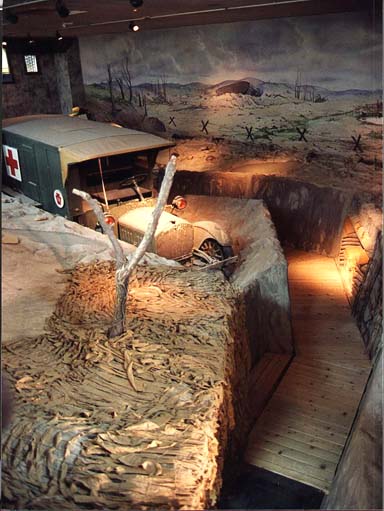 Complete with dugouts, bunkers, barbed wire, vehicle, artifacts, sound & lighting effects.

An historically inaccurate  “environmental” exhibit, it immersed visitors in the sights and sounds of WWI life.

Museum’s primary focus: Spanish American War through World War I.
Pennsylvania Military museum &shrine of the 28th Division, aef
Shrine of the 28th Division, WWI(AEF), wwii, 2nd Bde Cbt Tm (Iraq)
U.S.S. PENNSYLVANIA’s 14” GUNS
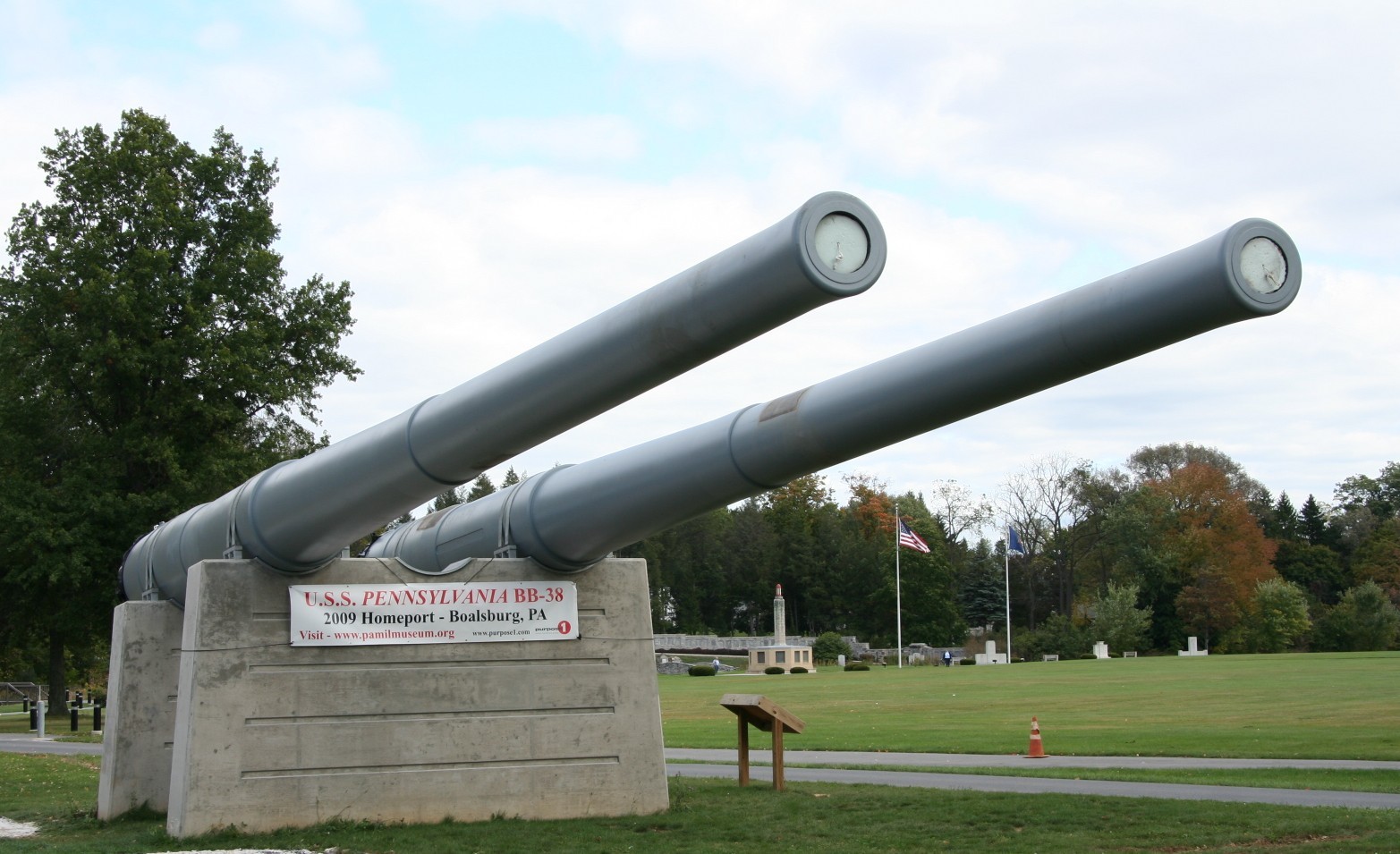 29
Administration, Management and Finance
The PA Historical & Museum Commission
	
The PA Military Museum One of 13 PHMC Administered Sites

Friends of the PA Military Museum, a 501(c)(3)                                                    Assist  PHMC financially and otherwise in the development & support of the Museum
[Speaker Notes: -]
MISSION and VISION
The Museum’s  mission is to educate the public regarding the actions of Pennsylvanians in United States military history from the start of Penn’s Colony to its principal focus from the Spanish American war to the present. 

The Museum’s vision is be the premier institution to tell the story of Pennsylvania’s veterans and to honor their service to Country, Commonwealth, and Community.
31
A RENAISSANCE:Disrupting the Status Quo
Strategic plan (2016-2020) expands mission to: 
Honor the contributions of Pennsylvanians who served in the Army, Navy, Marine Corps, Air Force, Coast Guard & Merchant Marine.
Recognize the contributions of families of those who served, civilians, industry and other segments of private & public sectors.

A $3 million commitment by PHMC to develop a storyline, design, fabricate & install the first new exhibit since 1968.
AUDIENCE GOALS
Cognitive: Increase visitors’ knowledge, information recall, conceptual understanding; ability to analyze and synthesize information and reach new conclusions.

Affective: Affect a visitors’ attitudes and appreciation of what military service means to vets and their families and friends.

Behavioral: Visitors will support the Museum through return visits; Friend’s memberships, donations, sponsorships, bequests; encouraging others to visit;  and support organizations that serve veterans and their needs.
33
COMMUNITY OF INTEREST
The Pennsylvania State Veterans Commission 
The Department of Military and Veterans Affairs 
Pennsylvania Military Museum and its Friends 

We ask you to join with us to make our Museum the premier institution to tell the story of Pennsylvania’s veterans.

We invite you to convene your 8 April Commission meeting at the Military Museum.
34
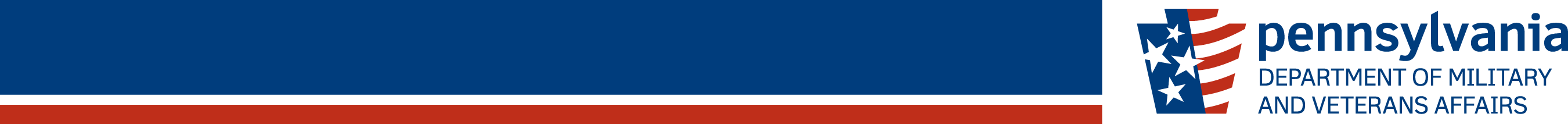 NEXT MEETING
Friday, April 8, 2016 at 10:00AM
Arrowheads Community Club
Fort Indiantown Gap
Annville, PA 17003
> community > commonwealth
> country
As of 29 JAN 2016
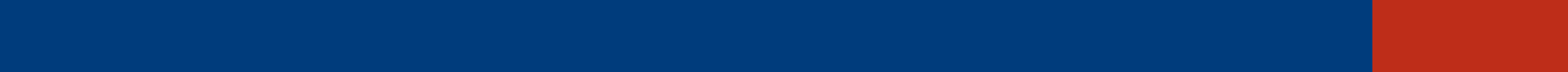